김용택의 참교육 이야기
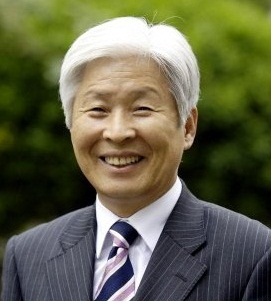 2011, 2012, 2013 티스토리 Best Blogger
인천 소양초 배움의공동체 북서초등교사동아리 
‘한 사람의 교사가 세상을 바꿀 수도 있다’
2017. 01. 09
대한민국 교육의 현실https://www.youtube.com/watch?v=SEcsur6oiZ8
북해를 바라보며 그는 울었다
도종환
차고 푸른 수평선을 끌고 바람과 물결의
경계를 넘어가는 북해를 바라보며 그는 울었다
내일 학교 가는날이라고 하면
신난다고 소리치는 볼 붉은 꼬마 아이들 바라보다
그의 눈동자에는 북해의 물방울이 날아와 고이곤 했다
폭 빠져서 놀 줄 알아야 집중력이 생긴다고 믿어
몇 시간씩 놀아도 부모가 조용히 해주고
바람과 눈 속에서 실컷 놀고 들어와야
차분한 아이가 된다고 믿는 부모들을 보며
배우고 싶은 내용을 자기들이 자유롭게 정하는데도
교실 가득한 생각의 나무를 보며
그는 피요르드처럼 희고 환하게 웃었다
아는 걸 다시 배우는 게 아니라
모르는 걸 배우는 게 공부이며
열의의 속도는 아이마다 다르므로
배워야 할 목표도 책상마다 다르고
아이들의 속도가 생각보다 빠르거나 늦으면
학습목표를 개인별로 다시 정하는 나라
변성기가 오기 전까지는 시험도 없고
잘했어, 아주 잘했어. 아주아주 잘했어
이 세 가지 평가밖에 없는 나라
친구는 내가 싸워 이겨야 할 사람이 아니라
서로 협력해서 과제를 함께 해결해야 할 멘토이고
경쟁은 내가 어제의 나하고 하는 거라고 믿는 나라
나라에서는 뒤처지는 아이가 생기지 않게 하는 게
교육이 해야 할 가장 큰일이라 믿으며
공부하는 시간은 우리 절반도 안 되는데
세계에서 가장 공부 잘하는 학생들을 보며
그는 입꼬리 한쪽이 위로 올라가곤 했다
가르치는 일은 돈으로 사고파는 상품이 아니므로
언제든지 나랏돈으로 교육을 시켜주는 나라
청소년에 관련된 제도는 차돌멩이 같은 청소년들에게
꼭 물어보고 고치는 나라
여자아이는 활달하고 사내 녀석들은 차분하며
인격적으로 만날 줄 아는 젊은이로 
길러내는 어른들 보며 그는 눈물이 핑 돌았다
학교가 작은 우주라고 믿는 부모와
머리칼에서 반짝이는 은빛이
눈에서도 반짝이는 아이들 보며
우리나라 아이들을 생각하며
마침내 그는 울었다
흐린 하늘이 그의 눈물을 내려다보고 있었고
경계를 출렁이다가도 합의를 이루어낸 북해도
갈등이 진정된 짙푸른 바다를 바라보고 있는 이들의
가슴도 진눈깨비에 젖고 있었다
비정규직 1000만시대
청년 – 헬조선 
3포세대
5포세대
7포세대
영포자
이태백
인구론
이건희 재산 - 13조 8000억
1조의 크기 - 1만원 짜리 지폐가 1억장
서기 원년부터 시작해 매일 60만원씩 썼다고 해도 1조원 그대로…
한 달에 3천만 원씩 2천 년간 돈을 물 쓰듯이 써왔어도 앞으로 777년은 더 쓸 수 있는 돈
[Speaker Notes: 새누리당 당대표 초청 오찬에 ㎏당 가격이 최소한 수백만원을 호가한다는 송로버섯에 캐비어, 샥스핀찜, 능성어 요리를 보란 듯이 먹고 있다. 연간 122벌의 옷을 입고 해외 나들이하듯 다니며 699만원짜리 침대에 545만원짜리 책상과 224만원짜리 의자에 앉아 90만2000원 짜리 휴지통을 사용하면 맘이 편한가? 휴지를 주워 하루 몇천원으로 연명하는 사람이 있는데 그렇게 살면 행복한가?]
우리 아이들 어떻게 자라고 있는가?
가정교육이 실종된 가정 -  놀면 불안한 엄마들… 남의 손에 맡겨 자라는 아이들… 
무너진 학교
     - 암기시켜 서열 매기는 교육,      - 철학을 가르치지 않는 학교.      - 사관없이 역사를 배우는 아이들 …      - 노동자로 살아 갈 아이들에게 노동법도 노동 3권도         가르치지 않고 민주시민으로 살아 갈 학생들에게 헌법도,         민주주의를 가르치지 않는 학교… 
실종된 사회교육 – 체계적인 재사회화가  없는 사회, 청소년이 갈 곳이 없다.
[Speaker Notes: 농가당 평균 부채가 3000만원에 육박한 것으로 나타났다. 국회 농림식품해양수산위원회가 발표한 자료에 따르면 농가 1호 당 평균 부채는 2721만원에서 2787만원으로 약 2% 증가하는가 하면 축산농가 1호당 부채는 평균 6842만원으로 나타났으며 화훼농가 5354만원, 기타작물 4804만원, 과수 2703만원, 채소 2331만원, 일반밭작물 2265만원, 논벼 1517만원, 특용작물 1,254만원 순이었다.]
일류만 살아남는 나라
대졸 고위공직자 
1480명 중 서울대 출신이 449명(30.3%) 고려대 출신은 140명(9.5%), 연세대는 105명(7.1%) 전체의 46.8%, 거의 절반이 세칭 ‘SKY’
행정고시 출신자
평균 307명 중 SKY출신자 216명(70.4%)
현직판사의 판사 80%, 검사의 70%가 'SKY' 출신
[Speaker Notes: “교육으로 가난의 대물림을 끊겠습니다” 
이명박대통령의 공약이다. 대물림이 끊어졌는가? 열심히 일하면 부자도 되고 출세도 하는가?]
학벌사회
* 재계는 어떤가? 

  국내 10대 대기업 그룹 사장 이상 10명중 6명(SKY)      - 서울대 69명(36.5%) 
     - 연세대, 고려대 각각 24명(12.7%)

* 학교는 어떤가? 
  서울의 2개 과학고 졸업생      - 10명 중 9명꼴로 상위 5개 대학에 입학
학교가 길러내겠다는 인간상
학교는 어떤 인간을 길러내고 있는가? 
      - 지배와 복종을 체화시키는 학교
학생회, 교사회, 학부모회 – 임의단체. 
학교 안의 법적 기구- 학교운영위원회 하나 뿐
공부는 왜 하지…? 인간의 존엄성, 민주의식, 역사의식 을 가르치지 않는 교육  
사교육 천국-  영상링크
우리나라 초등 학부모 95%  - 자녀 사교육 받는다
[Speaker Notes: 학교를 떠나는 학생들은 날이 갈수록 늘어 2014년 현재 39만 2000명의 학생이 학교를 떠났다. 중학생 68.1%, 인문고생 76.4%, 실업고생 72.6%가 ‘학교를 그만두고 싶다는 생각을 해본 적이 있다’는데 교육을 책임지고 있는 교육부는 이런 현실에 대한 구체적인 대안을 내놓지 못하고 있다.]
대한민국은...
대한민국은 민주공화국이다. “대한민국의 주권은 국민에게 있고   모든 권력은 국민으로부터 나온다.”(헌법 제 1조 1항과 2항) 

민주주의의 핵심 요소 
국민주권과 국민자치, 평등주의와 복지주의

민주주의"국민의, 국민에 의한, 국민을 위한 정치“
[Speaker Notes: 공화제란 무엇인가? 정치형태는 군주제(전제군주제, 입헌군주제, 귀족군주제)와 공화제(자유민주공화제, 인민민주공화제)로 나눈다. 공화제는 ‘여러 명의 주권자가 통치하는 정치 제도’로 ‘권력이 한 사람에게 있지 않고 여러 사람 또는 여러 집단에 분할되는 것’으로 ‘공화제에서는 출생에 따른 신분을 기반으로 하는 봉건적인 차별을 부정하고, 국민 주권ㆍ자유ㆍ평등ㆍ민주주의를 원리’로 삼는다.]
학교가 길러내는 인간상
교육을 통해 길러내겠다는 인간상
'홍익인간‘의 이념' 아래 '지덕체를 겸비한 조화로운 인간양성
학력지상주의 부추기는 사회
일류가 독식하는 사회
외모지상주의
운명론적인 인간관
교과서에 담긴 이데올로기 아세요?
이데올로기란…?  ’ ‘사회 집단에 있어서 사상, 행동, 생활 방법을 근본적으로 제약하고 있는 관념이나 신조의 체계’

이데올로기에 포위당한 세상 
 7거지악, 삼종지도, 가난은 나랏님도 못구한다, 신자유주의, 파시즘, 개인주의…

착하기만 한 사람 길러내는 학교
순종이 미덕인가?
교육과 자본 언론과 종교
식민지시대 교육 - 황국신민화 위해…
유신시대 교육 - 한국적 민주주의 인간 양성
자본에 점령당한 교육-자본주의형 인간 양성
학교는 왜 철학을 가르쳐 주지 않는가? 
학교는 왜 헌법을 가르쳐 주지 않는가? 
학교는 왜 근로기준법을 가르쳐 주지 않는가?
자본에 점령당한 교육
자본이 필요한 인간을 길러내는 학교
‘교훈 -  정직, 근면, 검소

학교는 왜 광고교육 안 하지?
http://chamstory.tistory.com/2439

자본은 어떤 인간을 길러내기를 원할까? 
http://chamstory.tistory.com/2272
[Speaker Notes: 15초에 1300만원…!
무슨 소리일까? 우리나라 TV방송에서 받는 광고료다. 15초에 1300만원이라니....? ‘130만원을 잘 못쓴 것이 아닐까?’ 아니다. 분명히 15초에 1300만원이 넘는 광고료를 받는게 TV광고료다. 오후 8시부터 12시까지의 광고비는 KBS2는 15초에 1320만원, MBC는 1348만5000원이다.]
광고교육 하지 않는 학교 왜?
'목숨 걸고 먹어야 하는 먹거리 이제 카페인 폭탄우유까지... '방사능..., “명태, 고등어, 대구, 표고버섯은 안돼요”,, 자기 삶을 자본에 저당 잡혀 사는 사람들... 

http://chamstory.tistory.com/2439

학교급식 - 방사능 위험, 유전자변형(GMO) 식자재...
[Speaker Notes: 15초에 1300만원…!
무슨 소리일까? 우리나라 TV방송에서 받는 광고료다. 15초에 1300만원이라니....? ‘130만원을 잘 못쓴 것이 아닐까?’ 아니다. 분명히 15초에 1300만원이 넘는 광고료를 받는게 TV광고료다. 오후 8시부터 12시까지의 광고비는 KBS2는 15초에 1320만원, MBC는 1348만5000원이다.]
언론이 만드는 세상
3S 정책은 아직도 유효하다 – 정경유착, 권언유착, 

상업주의 – 이익이 되는 것이 선이다. 
https://www.facebook.com/100009237629927/videos/1726528274331743/
자본의 논리 – 이윤의 극대화

 방송은 누가 만드나?

“부패한 정부는 모든 것을 민영화한다”
[Speaker Notes: “부패한 정부는 모든 것을 민영화한다” 노암 촘스키는 “공기업의 민영화는 공공부문을 민간기업과 다국적 자본에 팔아넘기려는 속임수일 뿐”이라고 강조했다.]
자본이 원하는 세상
민영화 - 임금피크제, 해고요건  완화- ‘에너지 산업구조 선진화’,  노동시장 선진화?

민간위탁, 공공부문에 영리성을 도입하는 민영화가 바로 자본이 원하는 세상이다. 교육, 의료, 수도, 전기, 물.... 등 돈이 되는 것은 모두 민영화하려는 것이 자본의 속성이다. 

교육이 자본에 예속되면… △ 국정교과서제 도입. △ 자유학기제 △ 대학 법인화 추진과 구조 조정, △ 교원평가 및 학교 평가 강화, △ 학교 다양성 정책 △ 사회맞춤형 학과, △ 일학습 병행제...
?
학교는 왜 철학을 가르치지 않는가?
철학이란 무엇인가?
(세상을 보는 관점, 기준, 원칙 – 세계관)

나는 누구인가?(자아관)                학교에 왜 다녀야 하나?(교육관) 

돈을 많이 벌고 싶어요(경제관) 행복이 무엇인가(행복관) 

종교란 무엇인가(종교관)             역사란 무엇인가(사관)
?
철학이란 무엇인가?
?
관념철학과 유물철학
철학이란? … 세계관이다.
 형이상학적인 세계관과 변증법적 세계관

변증법적 세계관
변화와 연관의 법칙, 모든 사물의 현상은 양적 변화가 쌓이고 쌓여서 질적 변화를 일으키는 형태로 변화 발전한다는 양질전화의 법칙, 사물현상은 대립되는 (음전기와 양전기, 북극과 남극)과 같이 모순된 대립물의 통일과 투쟁의 법칙, 새것이 발생하고 낡은 것이 부정되는 부정의 부정의 법칙으로 구성되어 있다.

그 밖에도 변증법적 세계관은 범주, 원인과 결과, 본질과 현상, 내용과 형식, 필연성과 우연성, 일반적인 것과 개별적인 것, 가능성과 현실성에 대해 이해를 함으로써 인식의 지평을 확대할 수 있다.
경기도 철학교육
초·중·고등학생들이 배울 ‘더불어 나누는 철학’

▲ 학교는 왜 다녀야 하나요?    ▲행복한 학교가 있긴 한가요? 

▲어른처럼 사랑하면 안돼요?   ▲ 가족은 꼭 화목해야 하나요?  

▲게임이 꼭 나쁜가요?            ▲ 욕하면 왜 안돼요?

▲돈을 많이 벌고 싶어요!        ▲ 좀 튀면 안 되나요?

▲왜 사람 차별 하나고요?       ▲ 왜 태어났을까요?

▲ 내 꿈은 무엇일까요?          ▲ 왕따는 왜 안되나요?
경기도 철학교과서
철학을 가르쳐야 하는 이유
– 교육법 제 1조는 '홍익인간‘의 이념' 아래 '지덕체를 겸비한 조화로운 인간양성‘ -민주시민 양성 

- 판단 능력이 없는 인간 양성, 
 헌법을 모르는 민주시민
 노동법, 근로기준법을 모르는 노동자
 착하기만 한 인간을 길러내는 학교 
 순종하는 인간. 근면한 인간- 누가 좋아할까? 
 자본이 필요로 하는 인간 양성
진보교육감은 교육을 살릴 수 있을까?
세계학력평가에서 핀란드 1위 한국 2위…  

핀란드 교육관계자와 우리나라 교육관계자의 대화

한국교육관계자 : “허허, 근소한 차이로 우리가 졌습니다.

핀란드 교육관계자 : “저희가 큰 차이로 앞섰습니다. 
핀란드 학생들은 웃으면서 공부하지만 한국 학생들은 울면서 공부하지 않습니까? 한 명의 낙오자도 없이…”
학교가 추구하는 가치
교육은 상품이 아닌 공공재다
이기적인 인간 – 사회적인 인간 길러야

경쟁이 아닌 더불어 사는 가치관
- 학교문화, 교실문화 바뀌어야
[Speaker Notes: 인성 : 단순히 이웃을 배려하고 나누며 살자는 윤리적 기초 인성의 수준을 넘어 비판적이면서도 합리성을 중시하는 과학적 태도, 자연으로부터 배우는 정직성, 자연의 진실을 추구하는 과학자의 성실성, 동료를 배려하고 후진을 양성하는 과학자의 협동정신 등 과학을 통해서 배울 수 있는 수준 높은 인성을 의미한다. (교육과학기술부,2009)
창의∙인성 : 창의성 교육과 인성 교육의 각자의 독자적인 기능과 역할을 강조하면서 두 요소의 유기적인 결합으로 올바른 인성을 가진 창의적인 인재를 양성하는 창의·인성 교육을 제시(문용린,2010)]
교사는 무엇을 가르쳐야 하는가?
인류가 지향하는 보편적인 가치
인간의 존엄성, 자유, 

전근대적인 가치관
고정관념, 선입견, 편견, 아집, 표리부동, 흑백논리, 왜곡…

재사회화가 필요한 이유  
http://chamstory.tistory.com/2520
[Speaker Notes: 인성 : 단순히 이웃을 배려하고 나누며 살자는 윤리적 기초 인성의 수준을 넘어 비판적이면서도 합리성을 중시하는 과학적 태도, 자연으로부터 배우는 정직성, 자연의 진실을 추구하는 과학자의 성실성, 동료를 배려하고 후진을 양성하는 과학자의 협동정신 등 과학을 통해서 배울 수 있는 수준 높은 인성을 의미한다. (교육과학기술부,2009)
창의∙인성 : 창의성 교육과 인성 교육의 각자의 독자적인 기능과 역할을 강조하면서 두 요소의 유기적인 결합으로 올바른 인성을 가진 창의적인 인재를 양성하는 창의·인성 교육을 제시(문용린,2010)]
철학교실
나를 찾아가는 철학여행

3월 교육과정
1주 : 지식과 지혜는 다르다(학습계획 세우기, 자기소개, 인사 나누기) 
2주 : 우주 속, 세계 속, 대한민국, 세종시, 그리고 나
3주 : 나는 누구인가? (자아관)
3주 : 어떻게 살 것인가?(인생관)
4주 : 사람이란 무엇인가(인간관)

4월 교육과정
1주 : 나를 찾아가는 역사여행 – 우리집, 우리고장의 역사 찾기, 
2주 : 사회란 무엇인가? (가정사회, 학교사회, 지역사회, 국가, 세계)
3주 : 역사공부 왜 하지..?(사관)
4주 : 나는 나의 주인이다- 손바닥헌법읽기

5월 교육과정

1주 : 인권이란 무엇인가? - 헌법에 보장된 내 권리 찾기
2주 : 현상과 본질은 다르다(세계관)
3주 : 내 몸 내가 지키기 식품첨가물과 건강
4주 : 현상과 본질은 다르다(사실문제와 가치문제)
[Speaker Notes: 인성 : 단순히 이웃을 배려하고 나누며 살자는 윤리적 기초 인성의 수준을 넘어 비판적이면서도 합리성을 중시하는 과학적 태도, 자연으로부터 배우는 정직성, 자연의 진실을 추구하는 과학자의 성실성, 동료를 배려하고 후진을 양성하는 과학자의 협동정신 등 과학을 통해서 배울 수 있는 수준 높은 인성을 의미한다. (교육과학기술부,2009)
창의∙인성 : 창의성 교육과 인성 교육의 각자의 독자적인 기능과 역할을 강조하면서 두 요소의 유기적인 결합으로 올바른 인성을 가진 창의적인 인재를 양성하는 창의·인성 교육을 제시(문용린,2010)]
철학교실
나를 찾아가는 철학여행


6월 교육과정

1주 : 세상을 보는 눈 – 가치판단이 문제다 
2주 : 우리가 사는 세상 톱아보기(현상과 본질)
3주 : 어떤 사람이 훌륭한 사람인가?(롤 모델 찾기) 
4주 : 행복이란 무엇인가?(행복관)

7월 교육과정
1주 : 착한 자본이 있을까?(자본주의의 본질 알기) 
2주 : 15초에 1300만원…! 광고란 무엇인가?
[Speaker Notes: 인성 : 단순히 이웃을 배려하고 나누며 살자는 윤리적 기초 인성의 수준을 넘어 비판적이면서도 합리성을 중시하는 과학적 태도, 자연으로부터 배우는 정직성, 자연의 진실을 추구하는 과학자의 성실성, 동료를 배려하고 후진을 양성하는 과학자의 협동정신 등 과학을 통해서 배울 수 있는 수준 높은 인성을 의미한다. (교육과학기술부,2009)
창의∙인성 : 창의성 교육과 인성 교육의 각자의 독자적인 기능과 역할을 강조하면서 두 요소의 유기적인 결합으로 올바른 인성을 가진 창의적인 인재를 양성하는 창의·인성 교육을 제시(문용린,2010)]
철학교실
나를 찾아가는 철학여행

9월 교육과정(세상을 보는 눈, 마음 키우기)
1주 : 상업주의 문화에 마취당한 사람들...
2주 : 문화란 무엇인가? 
3주 : 아름답다는 것은 무엇인가?
4주 : 경제란 무엇인가? 

10월 교육과정(종교를 보는 눈)
1주 : 학교는 왜 종교교육 안하지...?(종교관) 
2주 : 종교는 구원인가?(종교가 만든 역사) 
3주 : 무속신앙과 구복신앙
3주 : 기독교와 불교 
4주 : 이슬람교와 유교, 도교, 천도교

11월 교육과정(자본주의에서 행복찾기)
1주 : 언론은 자본으로부터 자유로울 수 있는가? 
2주 : 자본에 예속된 언론 
3주 : 정치란 무엇인가? - 정당, 정강 그리고 
4주 : 남녀평등이 실현된 사회인가?
[Speaker Notes: 인성 : 단순히 이웃을 배려하고 나누며 살자는 윤리적 기초 인성의 수준을 넘어 비판적이면서도 합리성을 중시하는 과학적 태도, 자연으로부터 배우는 정직성, 자연의 진실을 추구하는 과학자의 성실성, 동료를 배려하고 후진을 양성하는 과학자의 협동정신 등 과학을 통해서 배울 수 있는 수준 높은 인성을 의미한다. (교육과학기술부,2009)
창의∙인성 : 창의성 교육과 인성 교육의 각자의 독자적인 기능과 역할을 강조하면서 두 요소의 유기적인 결합으로 올바른 인성을 가진 창의적인 인재를 양성하는 창의·인성 교육을 제시(문용린,2010)]
철학교실
나를 찾아가는 철학여행


12월 교육과정(자본주의에서 행복찾기) 

1주 : 내가 보는 세상, 신문이 보여주는 세상
2주 : 도덕, 학칙, 규칙, 조례, 법, 헌법... 그리고 양심 


2월 교육과정
헌법교실 – 손바닥헌법책
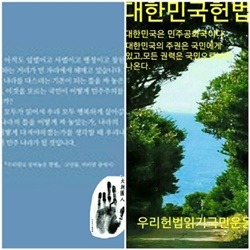 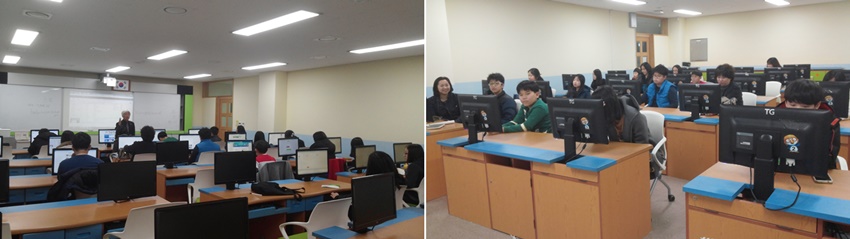 [Speaker Notes: 인성 : 단순히 이웃을 배려하고 나누며 살자는 윤리적 기초 인성의 수준을 넘어 비판적이면서도 합리성을 중시하는 과학적 태도, 자연으로부터 배우는 정직성, 자연의 진실을 추구하는 과학자의 성실성, 동료를 배려하고 후진을 양성하는 과학자의 협동정신 등 과학을 통해서 배울 수 있는 수준 높은 인성을 의미한다. (교육과학기술부,2009)
창의∙인성 : 창의성 교육과 인성 교육의 각자의 독자적인 기능과 역할을 강조하면서 두 요소의 유기적인 결합으로 올바른 인성을 가진 창의적인 인재를 양성하는 창의·인성 교육을 제시(문용린,2010)]
철학교실
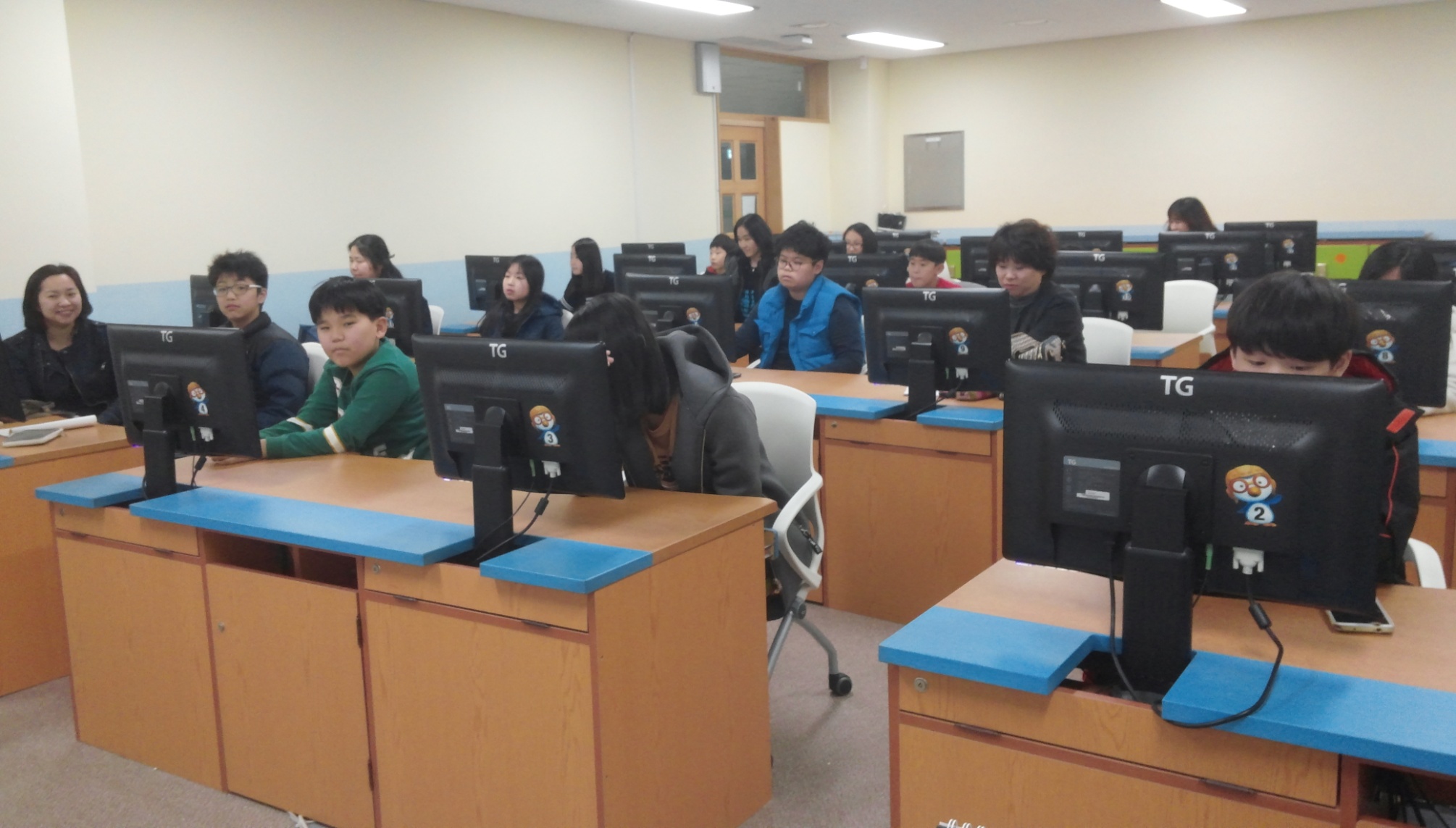 나를 찾아가는 철학여행
[Speaker Notes: 인성 : 단순히 이웃을 배려하고 나누며 살자는 윤리적 기초 인성의 수준을 넘어 비판적이면서도 합리성을 중시하는 과학적 태도, 자연으로부터 배우는 정직성, 자연의 진실을 추구하는 과학자의 성실성, 동료를 배려하고 후진을 양성하는 과학자의 협동정신 등 과학을 통해서 배울 수 있는 수준 높은 인성을 의미한다. (교육과학기술부,2009)
창의∙인성 : 창의성 교육과 인성 교육의 각자의 독자적인 기능과 역할을 강조하면서 두 요소의 유기적인 결합으로 올바른 인성을 가진 창의적인 인재를 양성하는 창의·인성 교육을 제시(문용린,2010)]
김용택의 참교육 이야기
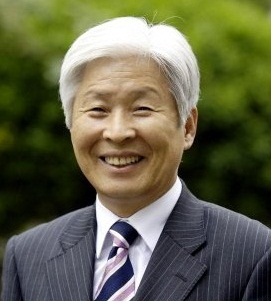 2011, 2012, 2013 티스토리 Best Blogger
감사합니다.
‘한 사람의 교사가 세상을 바꿀 수도 있다’
2017. 01. 09